Expanding the OSI Stack to Describe Categories of Privacy Tasks
Professor Peter Swire 
Georgia Tech Scheller College of Business
Alston & Bird LLC
NIST Privacy Framework Conference
May 12, 2019
Introduction
Warm welcome to this conference, with its focus on managing privacy risk
Privacy governance, historically, has often begun with lawyers
Engineers and others then become increasingly important to transform the vague rules/standards into actual practices
This presentation:
Build on published research about the non-code aspects of cybersecurity
Apply that framework to privacy governance
Categorize skill sets/disciplines that apply to different tasks
What disciplines relevant for the privacy team
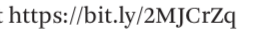 Published 9/26/18
Theme of CACM Article: Growth in Non-Code Cybersecurity
“Real” cybersecurity today devotes enormous effort to non-code vulnerabilities and responses.
The Cybersecurity Workforce Framework of the National Initiative for Cybersecurity Education lists 33 specialty areas for cybersecurity jobs. Ten of the specialty areas primarily involve code, but more than half primarily involve non-code work (15 areas, in my estimate) or are mixed (eight areas, per my assessment).
CACM article seeks to categorize the non-code aspects of cybersecurity
Expand the OSI stack to new layers 8, 9, 10
Define for each problems, disciplines, and team membership
Seven Layers of the OSI “Stack”
In my experience, these seven layers are well known to knowledgeable
computer people who work on cybersecurity.  Intuitively, they also know 
that cyber-attacks can happen at any of these 7 levels.
Layers 8, 9, and 10: Natural Language
Examples from Cybersecurity
MGMT/CoC/PubPol 4726/6726 “Information Security Strategies and Policy”
Required for Masters in Cybersecurity
How do all the pieces of this course fit together? Now – 3 parts of the course
Layer 8: Corporate cybersecurity policies and governance – e.g., draft ransomware policy for a hospital group
Layer 9: Government laws/regulations – e.g., proposed state legislation to govern IoT cybersecurity 
Layer 10: Nation state and international – e.g., draft National Security Council memo on cyberthreats from Russia and policy options to respond
For each, what skill set needed on the team, to effectively manage risks?
Create a 3x3 Matrix: Institutional Sources of Governance of Risk
Horizontal layers
Layer 8: organizational
Layer 9: government
Layer 10: international
Vertical columns
Column A: actions within an organization or nation
Column B: relations with other actors
Column C: other limits from that layer
Layer 8: limits on private sector from private sector
Layer 9: limits on government from government
Layer 10: limits on nation from other nations
Layer 8: Privacy within Organizations: Contracts
Layer 9: Government Layer: Law
Layer 10: International Layer: Diplomacy
Where do Users fit?
Focus of 3x3 matrix on managing privacy risks for organizations, governments, and internationally
A user is not an organization, government or international actor
I suggest part of Layer 8 
Private sector actors range from individual users/sole proprietorship to modest size to large organizations
EU law – individuals retain privacy rights when acting in business capacity
Users lack an IT department, a general counsel, and face lots of risks
8A: “Within the household” – how individual/family manages privacy risks
8B: “Relations with other actors” – Terms of service, identity theft insurance, hire Geek Squad
User protection is a big concern at 9A (government regulation of business), such as GDPR, HIPAA
Implications for Managing Privacy Risk
Computer scientists/engineers are used to thinking about layers 1 to 7
CACM: Pedagogic Cybersecurity Framework (PCF)
Today: Privacy Institutions Risk Management Framework (PIRM Framework) (Suggestions for other title?)
The expanded OSI stack helps privacy engineers and others:
Spot the risks and mitigations for each part of layers 8 to 10
Define the skill sets needed for your team
Draw on the relevant expertise in technology, organizational behavior, law, and international relations as needed
Research Agenda for Managing Privacy Risks
Each cell in the 3x3 matrix has characteristic research questions
8B – how to design (law/business) and implement (privacy engineering) contracts for data acquisition and dissemination?
8C and 9A – law and political science questions of mix of markets, regulation, and self-regulation to protect privacy 
10C – role of supranational institutions (international relations)
Potential for the Privacy Curriculum
Helps describe what topics are done in each course:
Mostly corporate governance for CPOs (layer 8)
Mostly design of state/national laws (layer 9) 
Mostly international relations, for global interoperability (layer 10)
An overall curriculum could determine how full the coverage is of the 3x3 matrix
PIRM Framework and Possible Integration with NIST Privacy Framework:
Highlights ways that management of privacy risks goes beyond 8A (compliance within an organization)
An Enterprise Risk Risk Management Tool
Schrems II, project for company considering how to respond to risk of EU cutting off flows of personal data to the U.S.
Conclusion: Contributions of the 10-layer stack
Parsimonious structure to organize the jumble of issues now crowding into cyber law, policy, and business courses
In my class, we discuss every issue in 3 charts
For students, teachers, and practitioners, a way to keep the many issues straight
Attacks can happen at layers 8, 9, and 10, if the company has bad policies, the nation has bad laws, or the international community does not prevent attacks
Vulnerabilities at layers 8, 9, and 10 thus fundamentally similar to vulnerabilities at layers 1 to 7
Computing & business students, by end of the course, agree that a large part of the current cyber threat is at these layers
In short, we need this new theory of the non-code aspects of cybersecurity, to help students, teachers, researchers, practitioners, and policy-makers